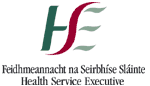 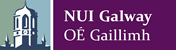 Trait anxiety and pain-related expectancy predict pre-procedural state anxiety and negative affect in first time colposcopy patients
Susanna Kola & Jane C. Walsh 
School of Psychology, National University of Ireland, Galway
Cervical cancer is a major health issue worldwide, with 500 000 new cases each year (Parkin et al., 2001). Women who die of cervical cancer lose on average 26 years of life, which is considerably greater than the average years of life lost to breast cancer (18.9 years; Horner et al., 2009). Cervical cancer is one of the few cancers that are preventable through screening, and population-based screening for cervical cancer can reduce incidence and mortality rates of cervical cancer by 80% (Antilla et al., 2004).  Cytological screening by smear test followed by diagnostic colposcopy allows for early detection of pre-cancerous lesions and treatment, which may stop the progression from cervical intraepithelial neoplasia (CIN) to invasive cervical cancer.
Introduction
Women experience distress and heightened anxiety in relation to further diagnostic evaluation of pre-cancerous cell changes of the cervix, putting them at greater risk for pain and complications during the examination. Less is known about the specific variables that contribute to elevated state anxiety and negative affect prior to colposcopy. Identification of psychosocial factors that predict distress in this patient group can help in the development of more sophisticated interventions to reduce psychological distress. 

Method 
Participants and Design
 Data are presented for 150 first-time colposcopy patients (M age = 30.15, SD = 8.61). A cross-sectional questionnaire design was used, with women assessed prior to their first ever colposcopy examination.

Measures
Demographic information (age, marital status, parity, education) 
Cervical cancer screening knowledge questionnaire (Cronbach’s α = .86) 
State-Trait Anxiety Inventory (State Cronbach’s α = .93, Trait Cronbach’s α = .89)
Positive and Negative Affect Schedule (PA Cronbach’s α = .85, NA Cronbach’s α = .84)
Expectations of pain intensity and pain affect (100mm VAS)
Fear of Pain Questionnaire – III (Minor pain Cronbach’s α = .88, Medical pain Cronbach’s α = .88) 
Miller Behavioral Style Scale (Cronbach’s α = .68)

Results 
Data were analysed using a series of hierarchical multiple regression analyses. Socio-demographic variables were entered in step one, followed by individual differences variables at the second step, and situation-specific variables were entered in the third step.
Discussion and Conclusion 
Women experienced high levels of state anxiety (M = 45.31, SD = 12.23) and high levels of negative affect (M = 18.08, SD = 6.13). The findings indicated that parity, trait anxiety, fear of minor pain and pain-related expectancies were associated with heightened state anxiety and negative affect. Women who are high trait anxious may represent a particularly vulnerable subgroup of patients. Furthermore, pain-related expectancy independently explained significant variance in pre-colposcopy state anxiety and NA. Thus, interventions aimed at providing accurate pain-related expectancy may reduce pre-colposcopy distress.
For additional information about this study, please contact Susanna Kola, Department of Behavioural and Social Sciences, University of Huddersfield. 
Email: s.kola@hud.ac.uk